On Reviewing
Reviewing has many roles in our society: 
To help people to make selections 
To determine which research is most valuable/worth publishing
To determine which research gets funded and how to distribute research funds and other resources
…
Reviewing is also important of your everyday life:
To choose the best methods and products 
To choose what to allocate your resources on 
To choose entertainment options 
In order to be successful in your research and professional life you need to be a good reviewer!
Challenge: Reviewing requires you to form an opinion about something, and students are usually not often asked about their opinion about something too often…
1
Kritik - Innovative Assessment for a New Era of Education.
What is Kritik?
Kritik is an online, peer–to-peer, interactive learning platform where you are at the center of your learning.
It gives you the opportunity to learn how to give and receive meaningful yet critical feedback.
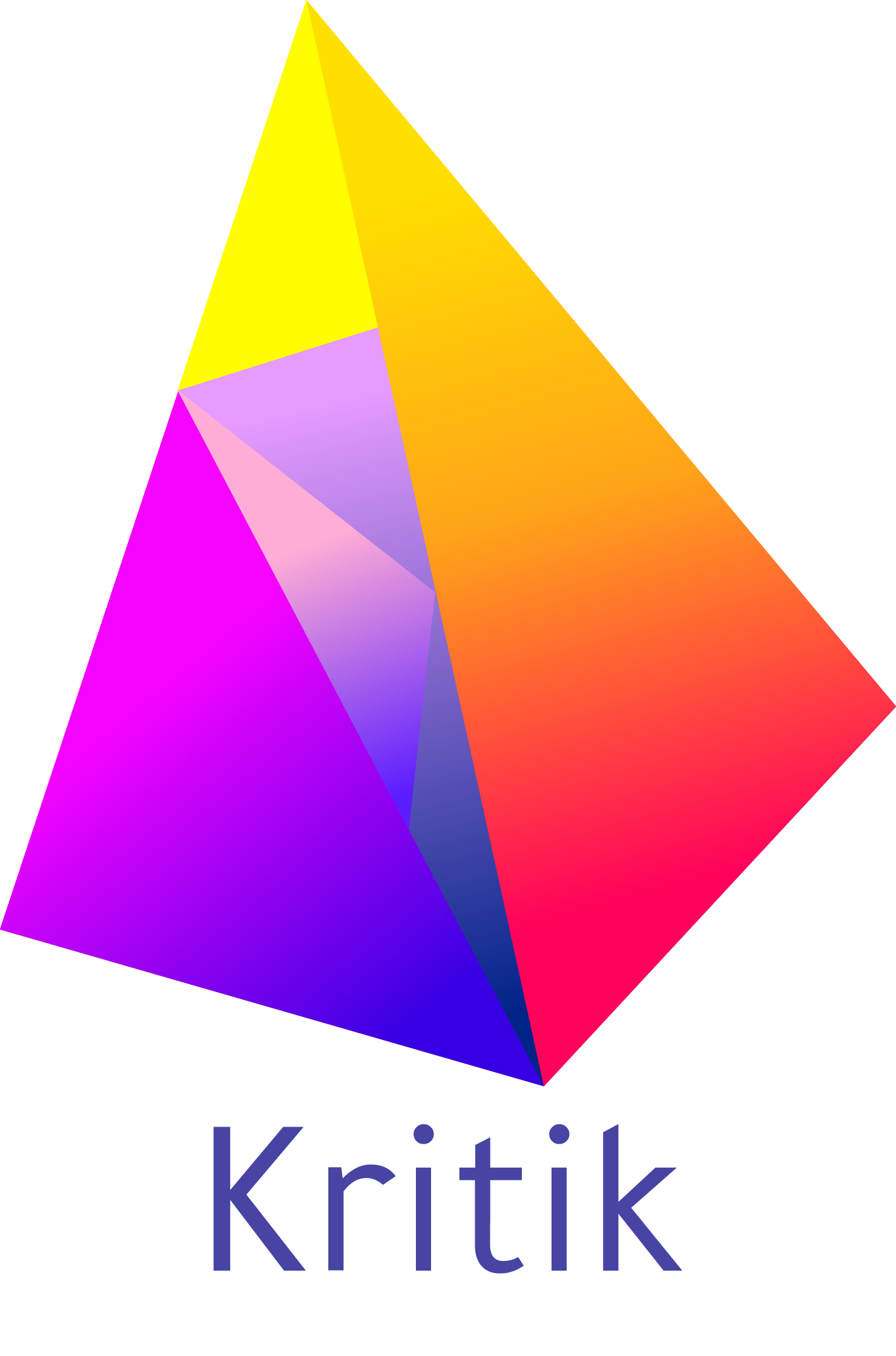 You will learn to give and receive consistent, quality feedback. 
You will develop important skills for your future
Your participation in Kritik will count towards your final grade
INTRO FOR STUDENTS
3
Why Kritik?
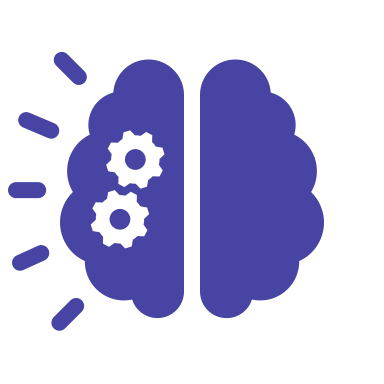 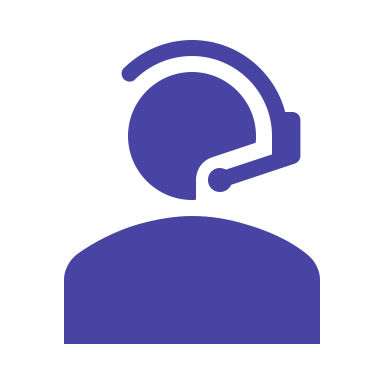 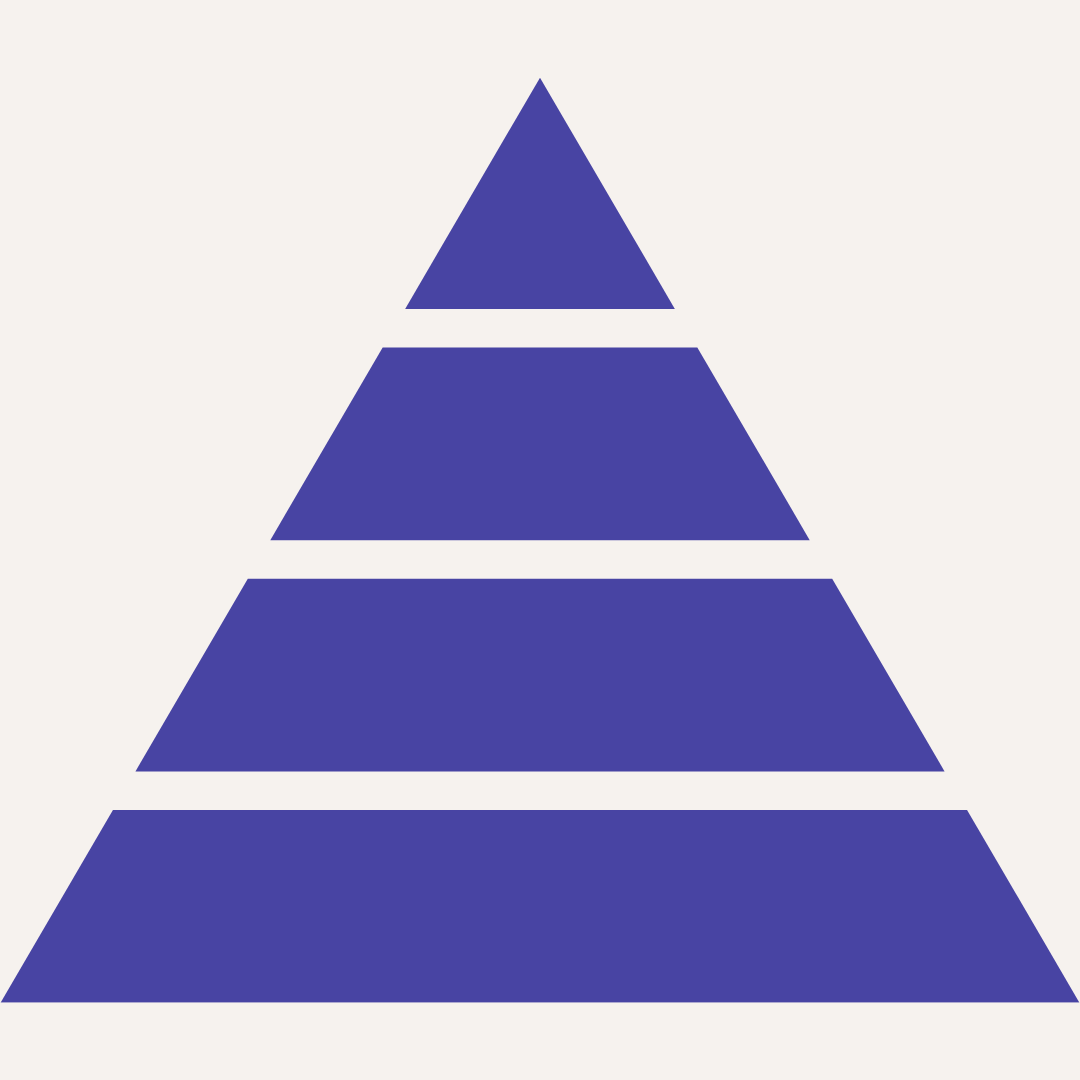 World-Class Support
Increase Critical Thinking Skills
Technology Based on Science
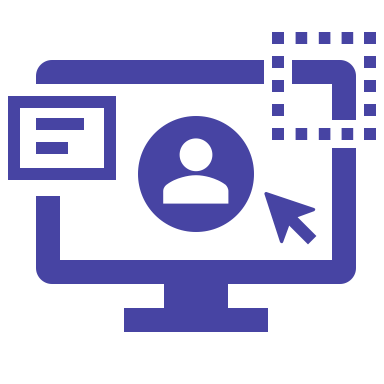 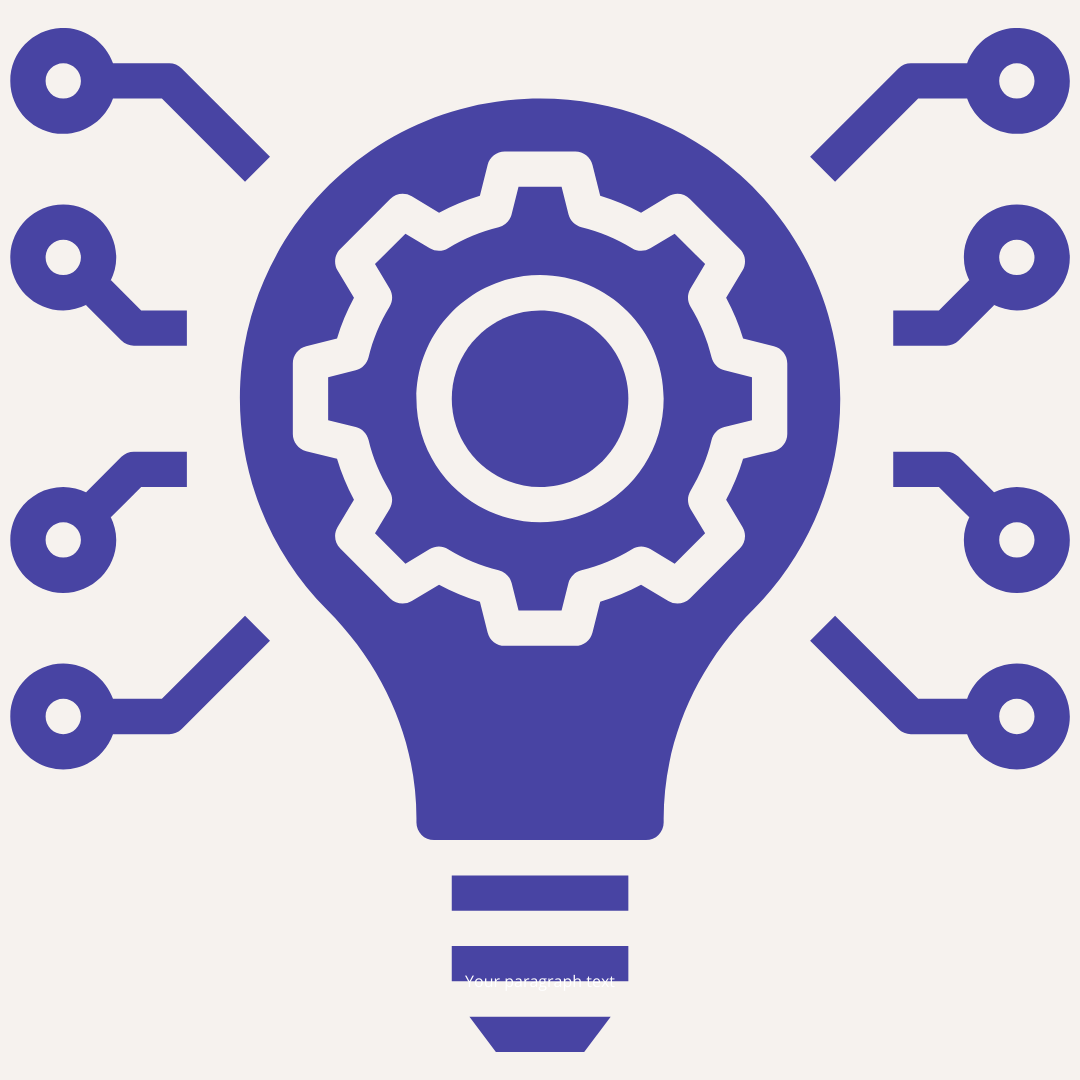 AI-Powered Platform
Driven by an Experienced Team
4
[Speaker Notes: Based on Bloom’s taxonomy to help students to attain a higher level of knowledge
Built on strong technology and a unique algorithm to determine evaluator skills
Peer-to-peer evaluation tool that incentivizes quality feedback
15+ years of combined experience in the ed-tech space, with previous track record of success
Premium customer service and  live chat for all customers with industry leading response times]
Using Kritik in COSC 6335
We will use Kritik for 50-60% of the problem set tasks not all. 
Kritik costs $29!
There will be more discussions about Kritik and peer reviewing in the September 12 lecture.
5